Academics Office Update
February 11, 2025 

Dr. Allison Deno, Chief of Schools
1
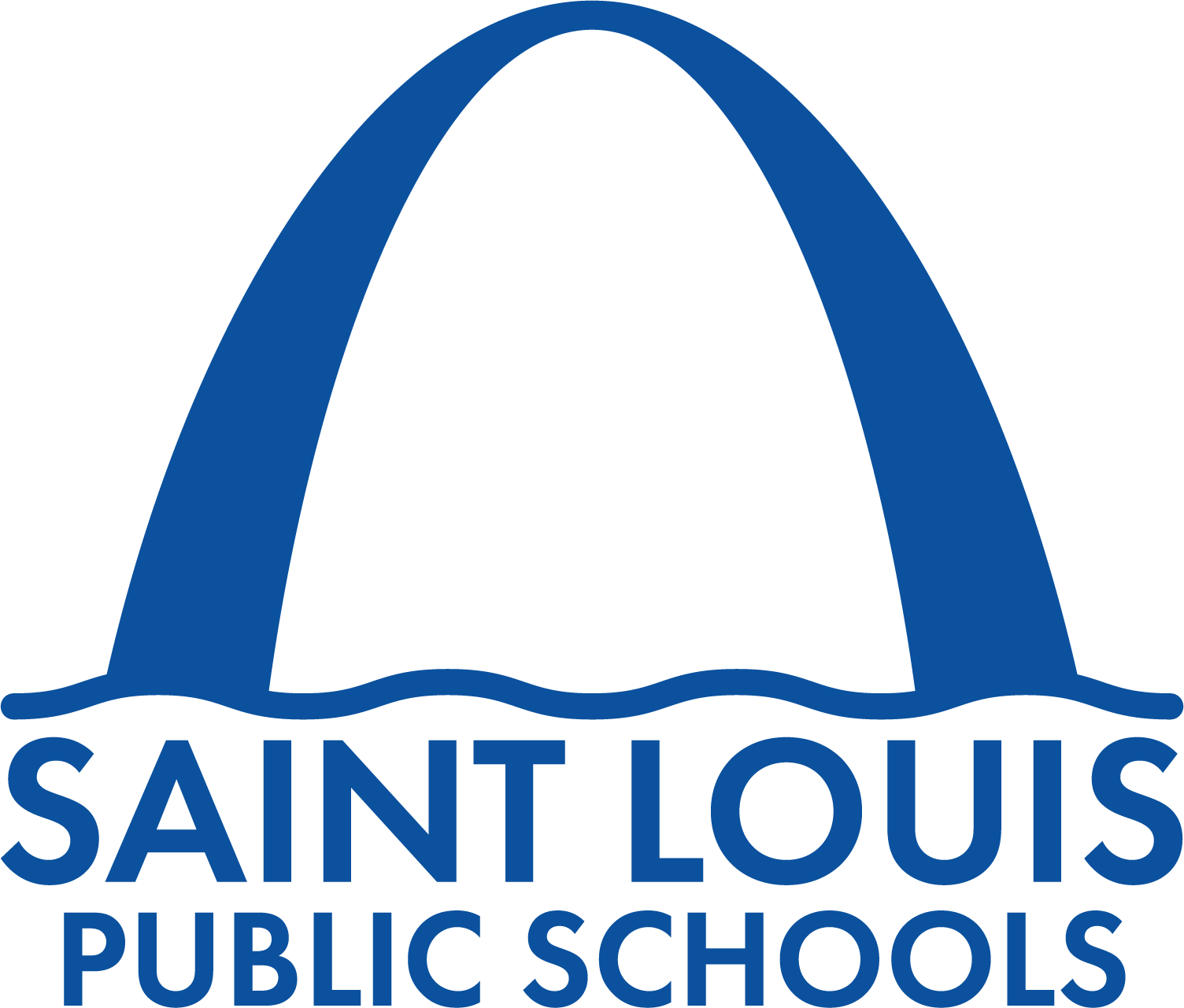 2
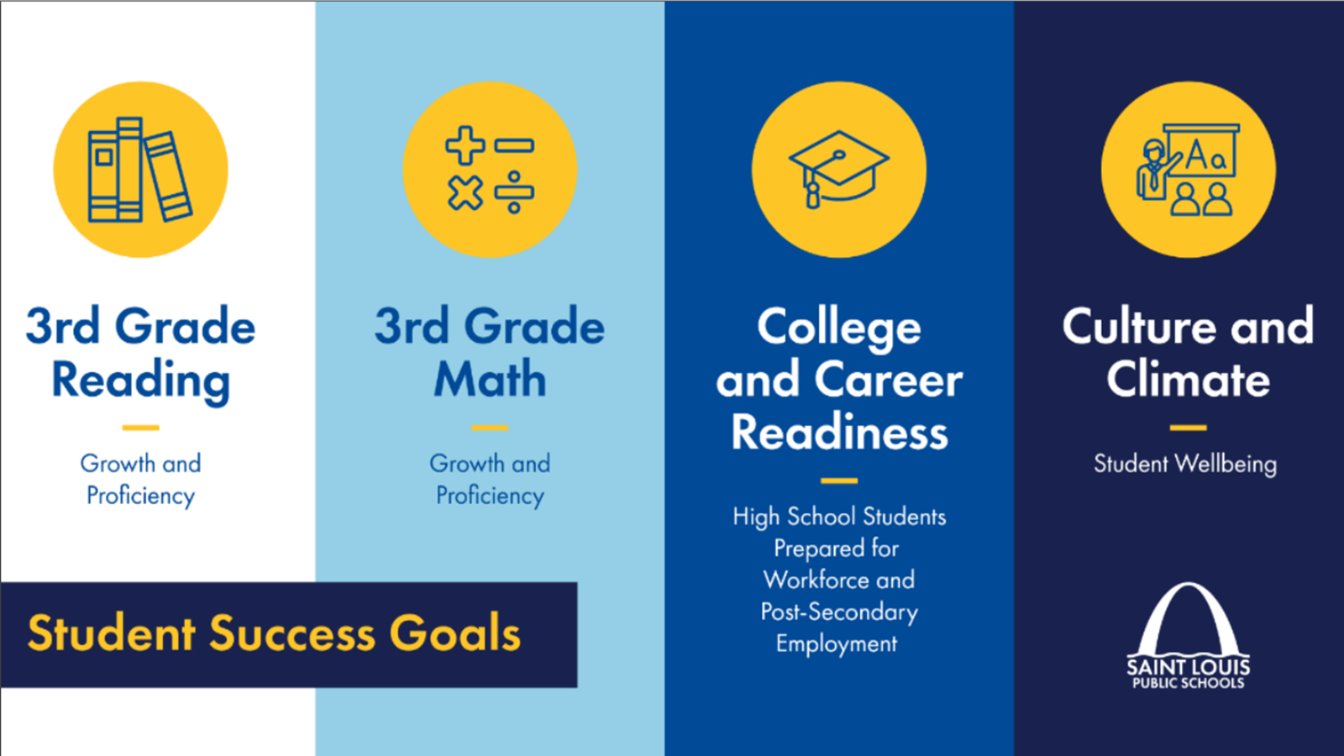 3
Portrait of a Graduate
4
Agenda
Transformation Plan 4.0 - Pillar 1 Evidence
Transformation Plan 4.0 - Pillar 2 Evidence
5
Continuous School Improvement Plan (CSIP)
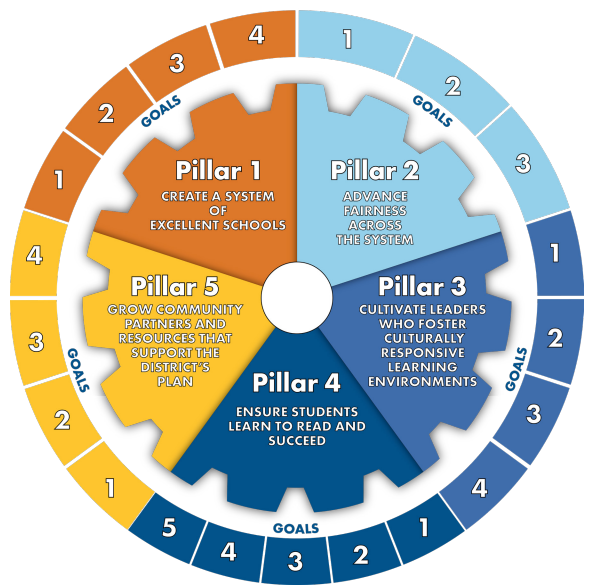 6
Pillar 1 – Create a system of excellent schools.
7
Pillar 1 – Create a system of excellent schools.
8
Pillar 1 – Create a system of excellent schools.
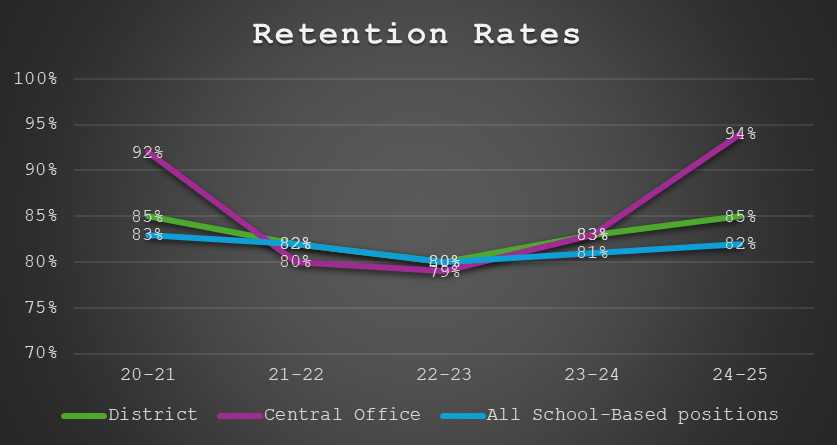 9
Pillar 1 – Create a system of excellent schools.
10
Pillar 2 – Advance fairness across the system.
11
Pillar 2 – Advance fairness across the system.
12
[Speaker Notes: Staff were trained in Hazel Health – no students or parents have accessed this so far.]
Pillar 2 – Advance fairness across the system.
13
14